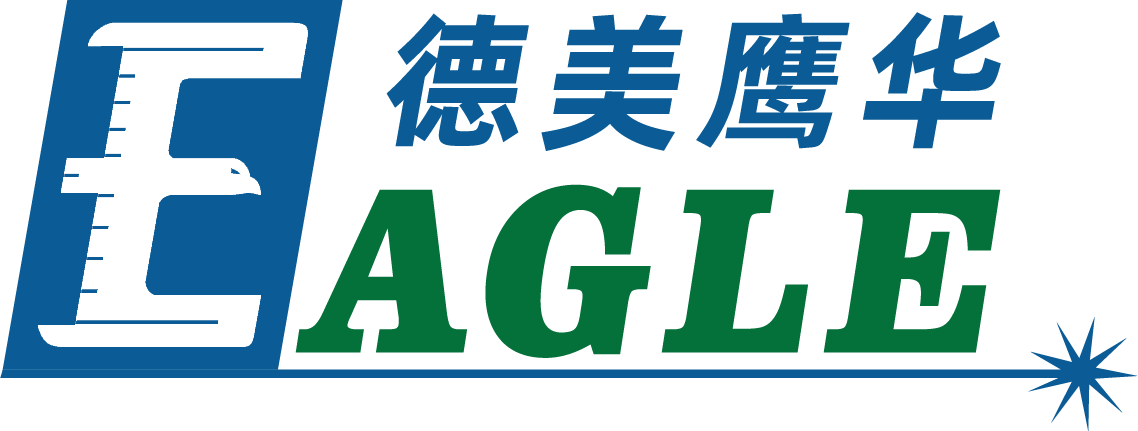 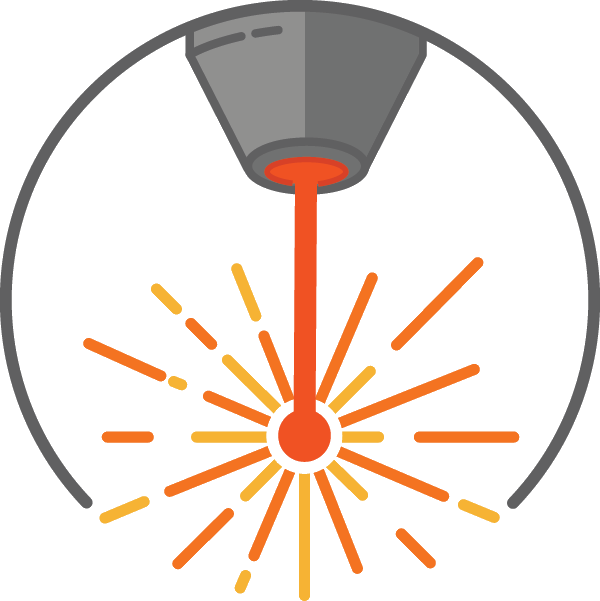 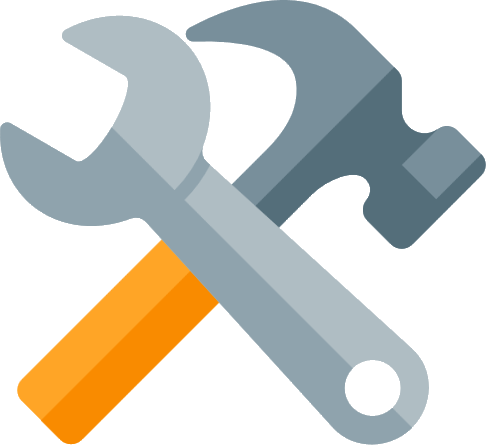 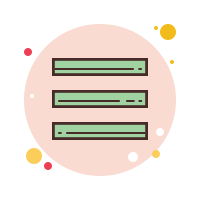 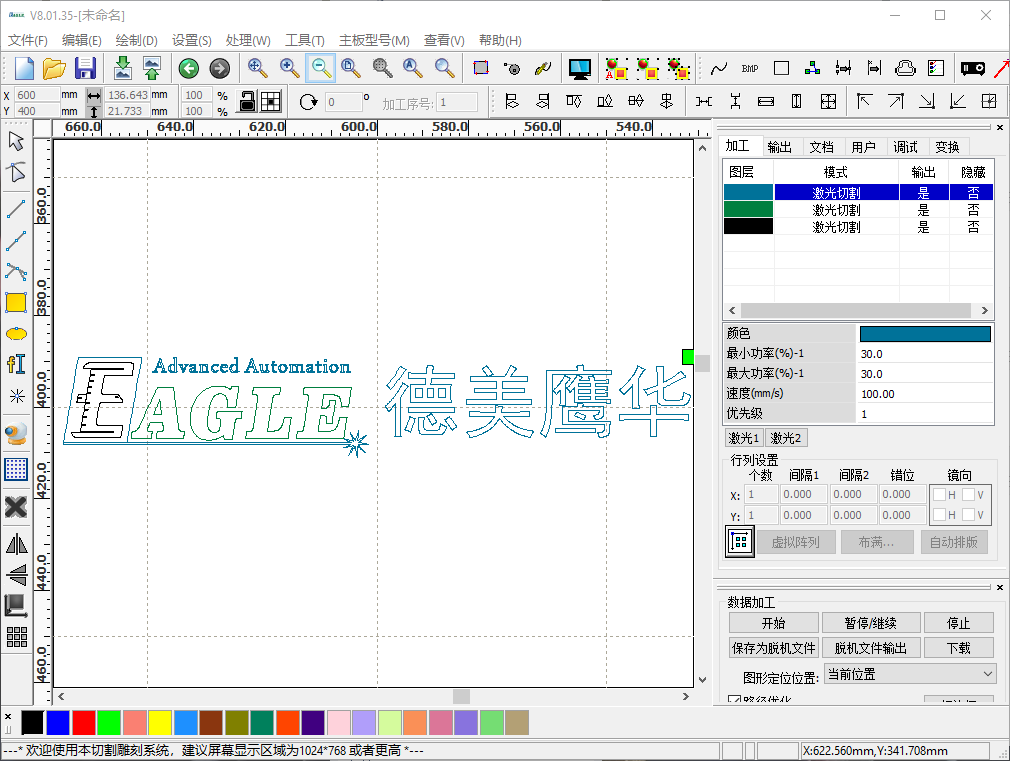 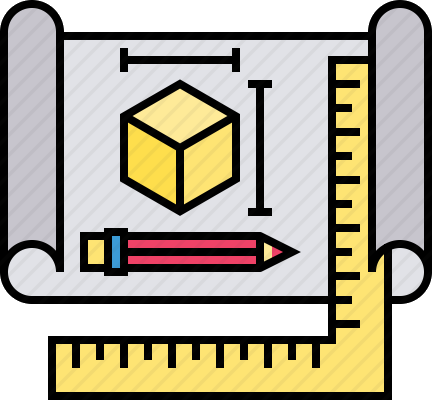 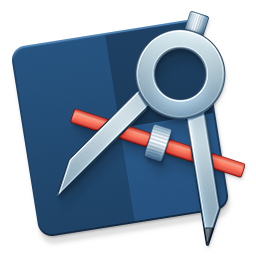 鹰华激光小课堂
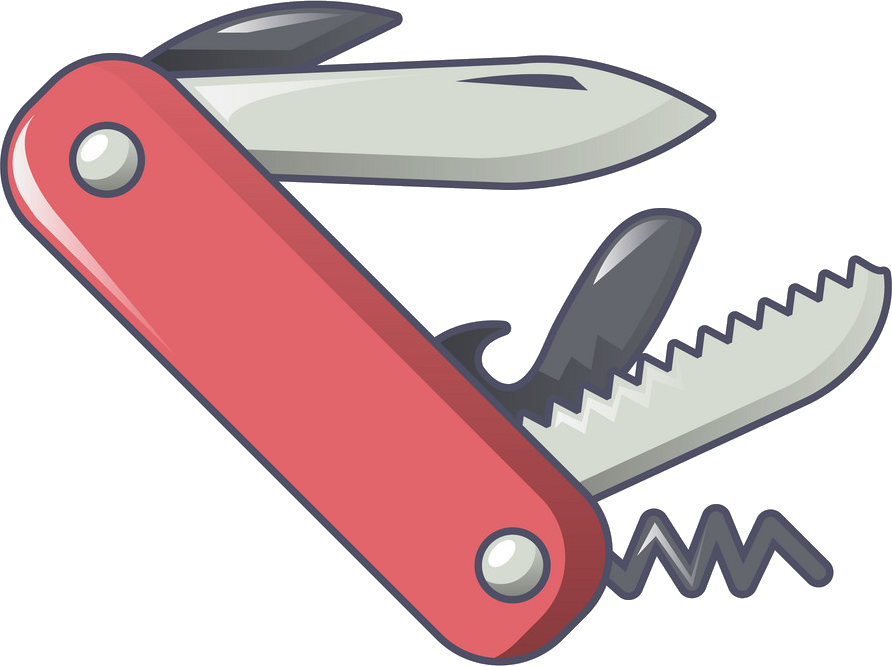 EagleWorks 界面简介
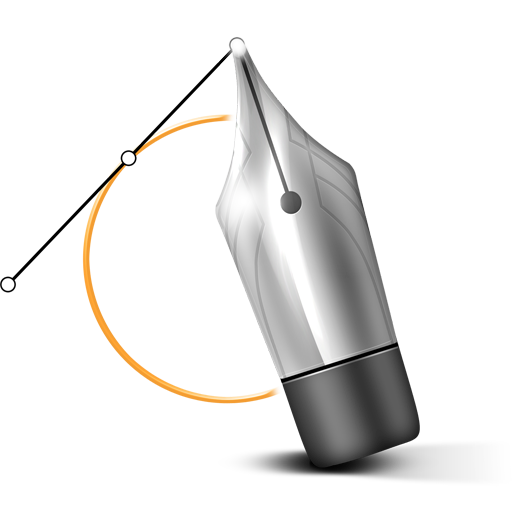 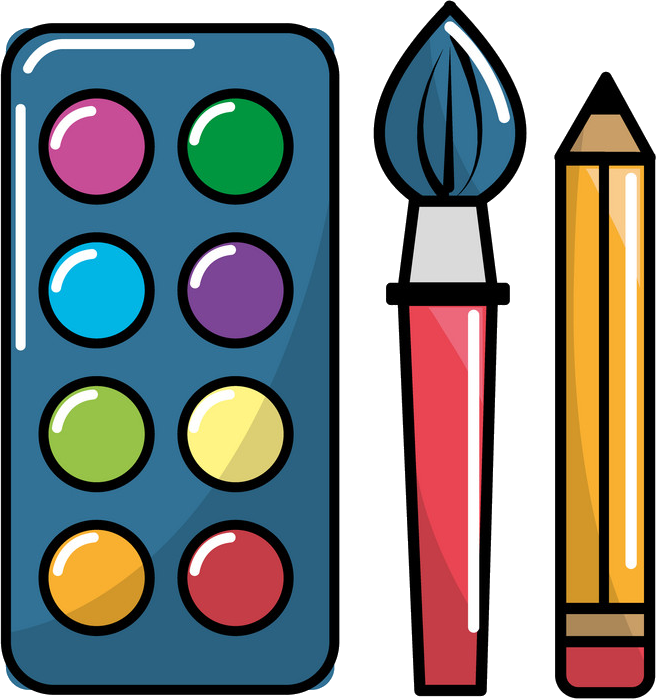 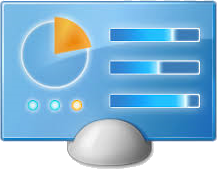 课件内容摘要
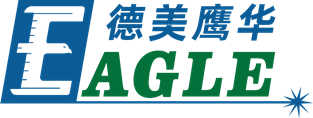 本课程简要介绍 EagleWorks 软件的界面元素，及其主要功能和用途，帮助用户快速开始使用软件。

课程依次介绍绘图区、菜单栏、各个工具栏、功能区和加工控制栏等界面元素。通过本课程的学习，用户应当熟悉 EagleWorks 软件的基本界面，为后续使用打下坚实的基础。
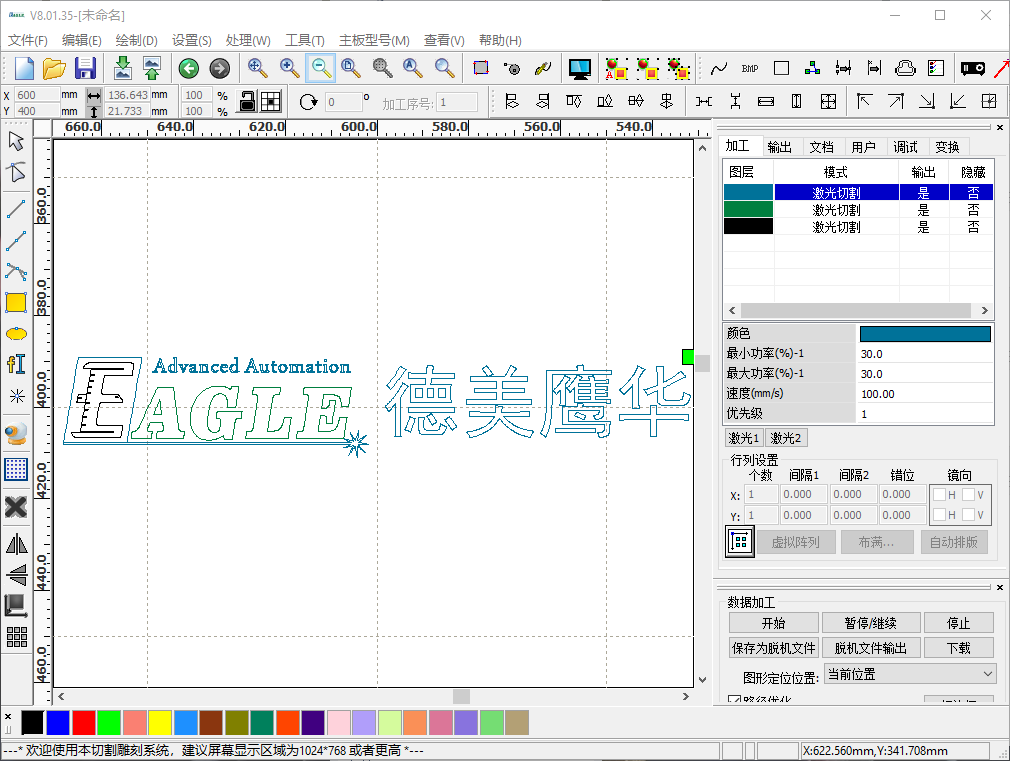 www.gueagle.com.cn
EAGLE LASER
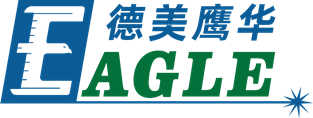 绘图区
与大多数 CAD 类软件类似，EagleWorks 软件的中央区域为大片的绘图区，用户可以在这里完成绘图、编辑和排版等主要工作。
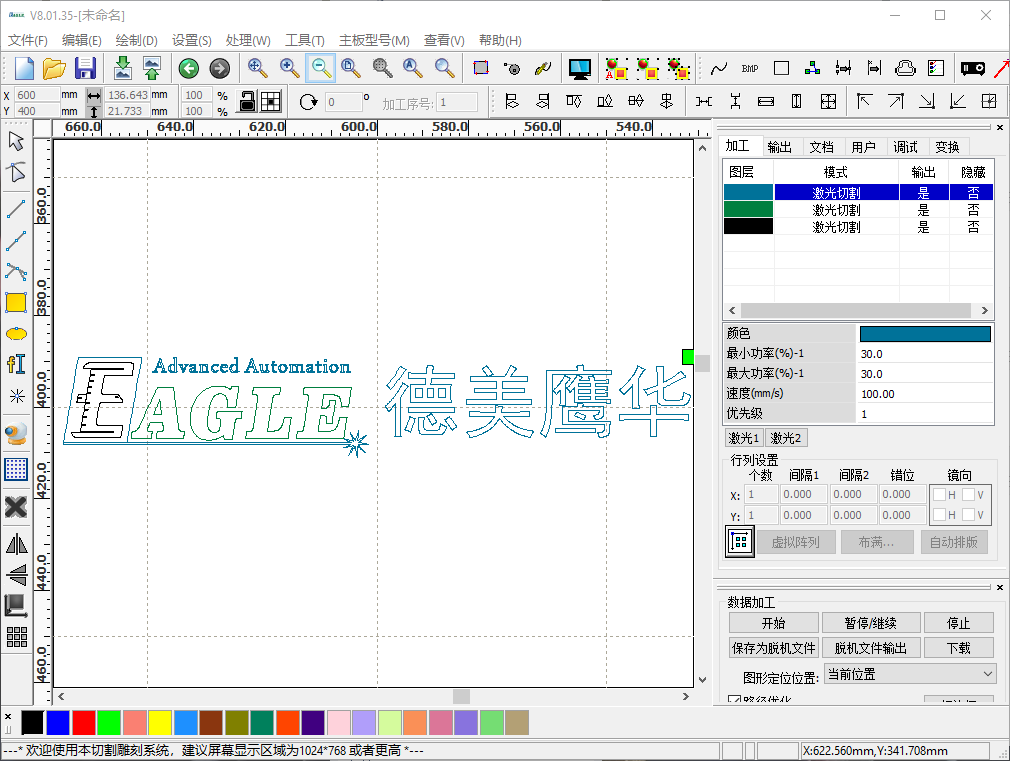 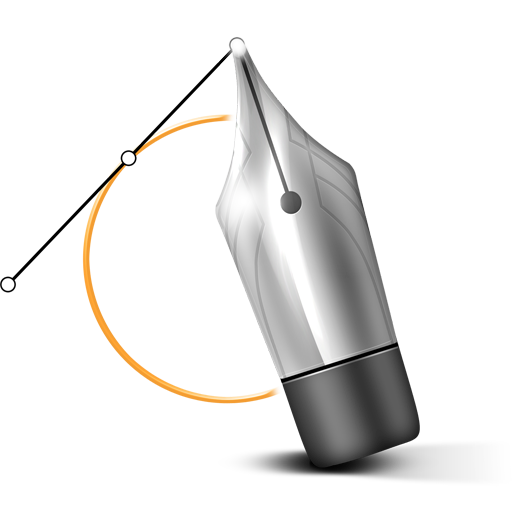 www.gueagle.com.cn
EAGLE LASER
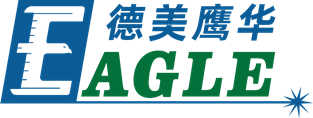 菜单栏
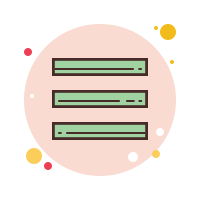 菜单栏提供了 EagleWorks 软件绝大部分功能的访问入口，有 文件、编辑、查看 和 帮助 等常见菜单，绘制 菜单包含了绘图功能，设置、处理、工具 和 主板型号 菜单则提供了针对激光加工特有的功能。
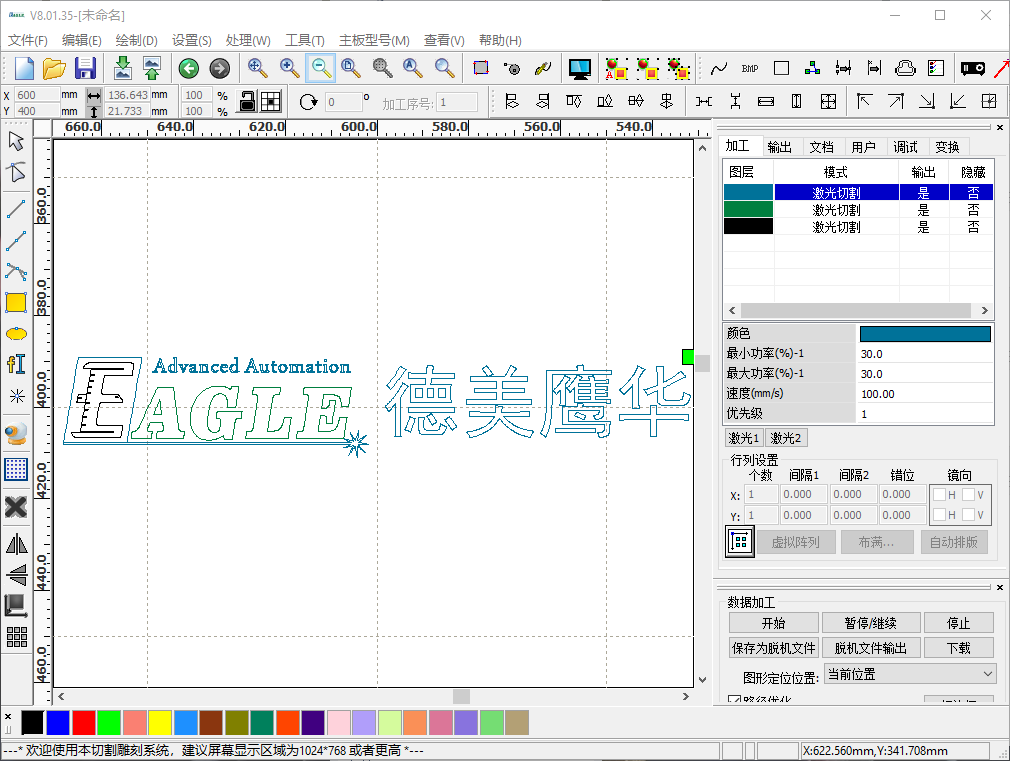 www.gueagle.com.cn
EAGLE LASER
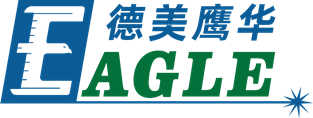 系统工具栏
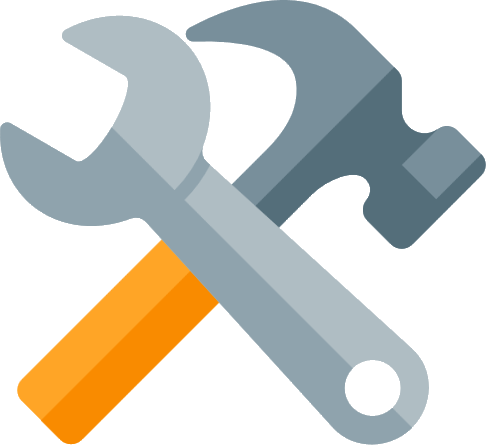 系统工具栏提供了最常见的软件功能，例如新建、打开和保存文件，导入和导出图形，撤销和恢复操作，针对绘图软件的查看功能，以及其它常用功能。
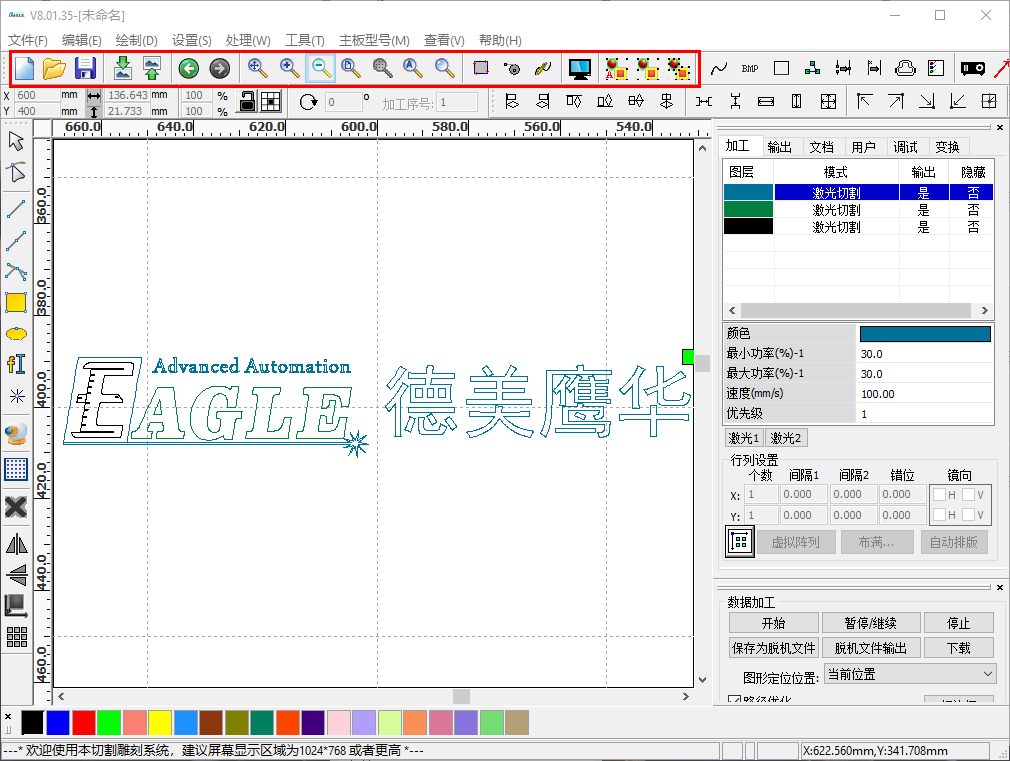 www.gueagle.com.cn
EAGLE LASER
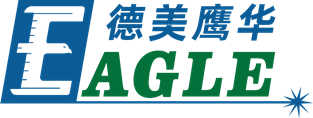 附加工具栏
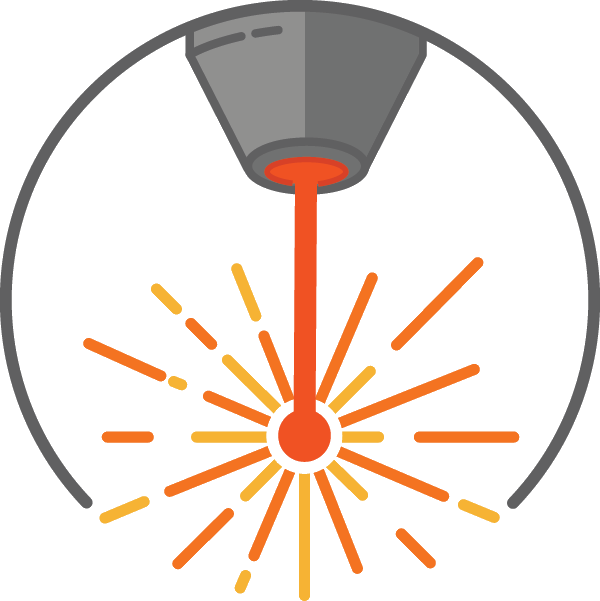 附加工具栏包含了 EagleWorks 软件中针对激光加工应用的特殊功能，例如曲线平滑、切割优化和删除重线等。
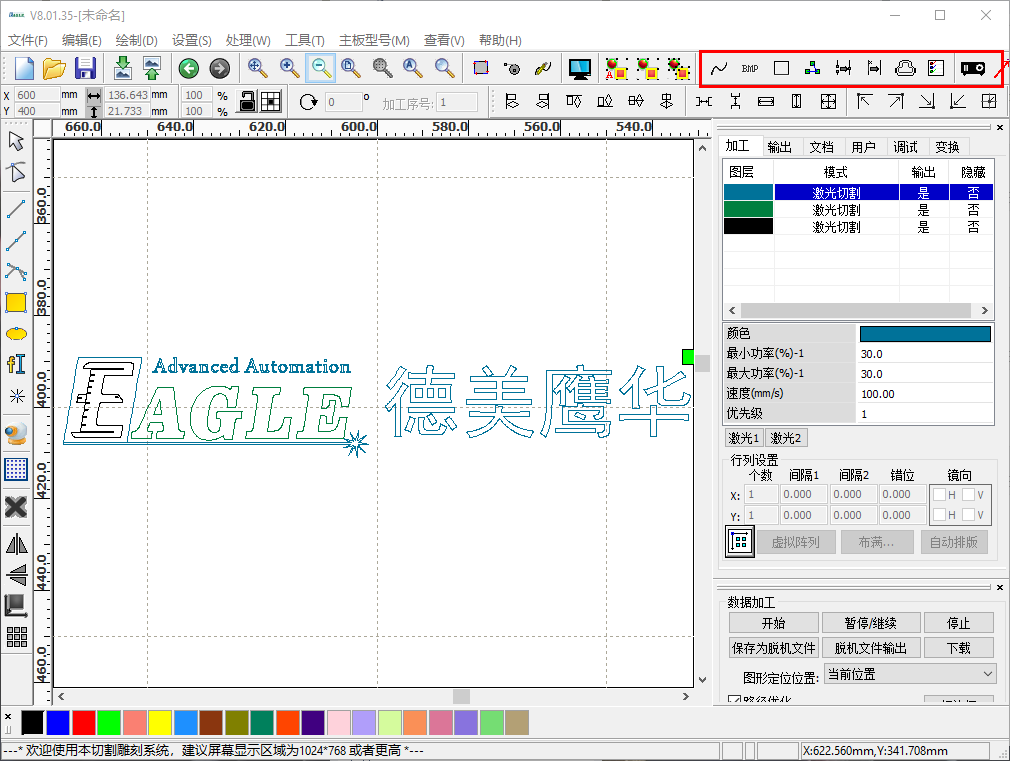 www.gueagle.com.cn
EAGLE LASER
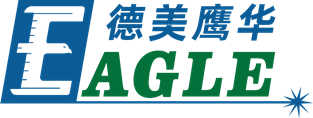 编辑工具栏/切割属性工具栏
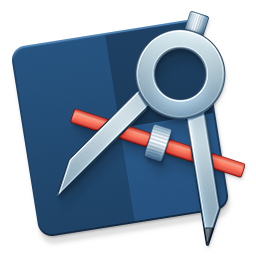 编辑工具栏，在软件中也叫做切割属性工具栏，用于修改图形的位置、尺寸和旋转角度等基本属性。
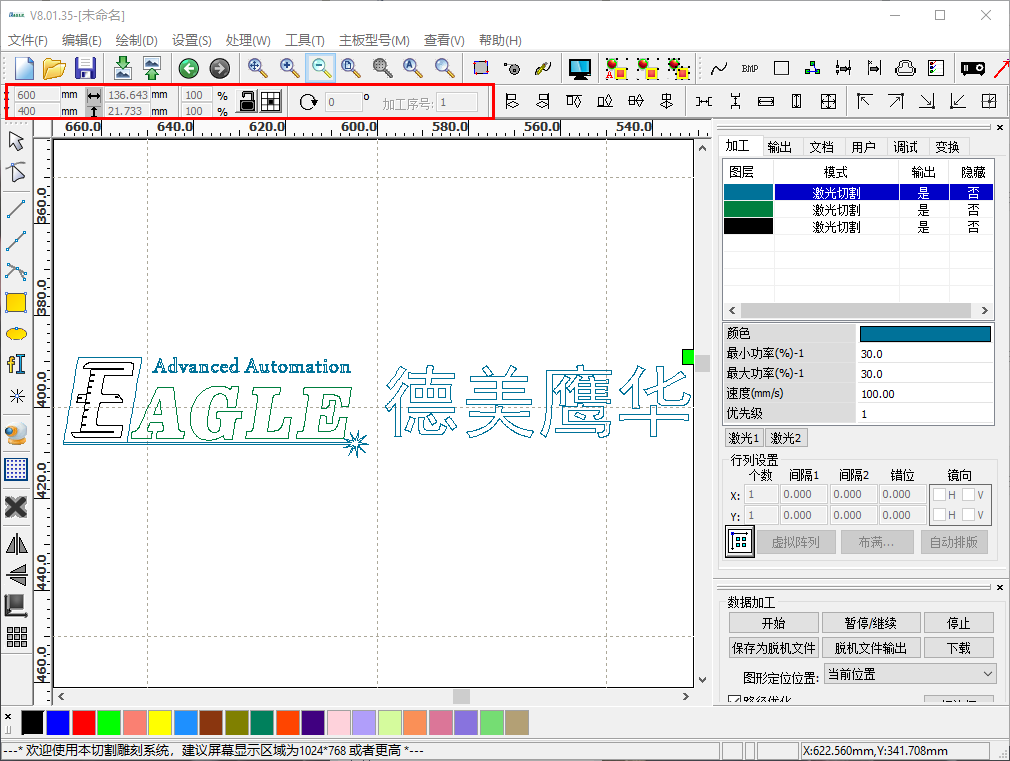 www.gueagle.com.cn
EAGLE LASER
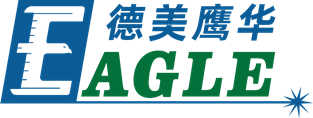 排版工具栏/对齐工具栏
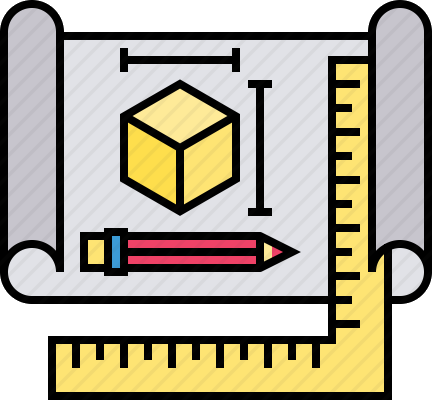 排版工具栏，在软件中也叫做对齐工具栏，包含对齐图形、统一图形尺寸和移动图形至特定位置等排版功能。
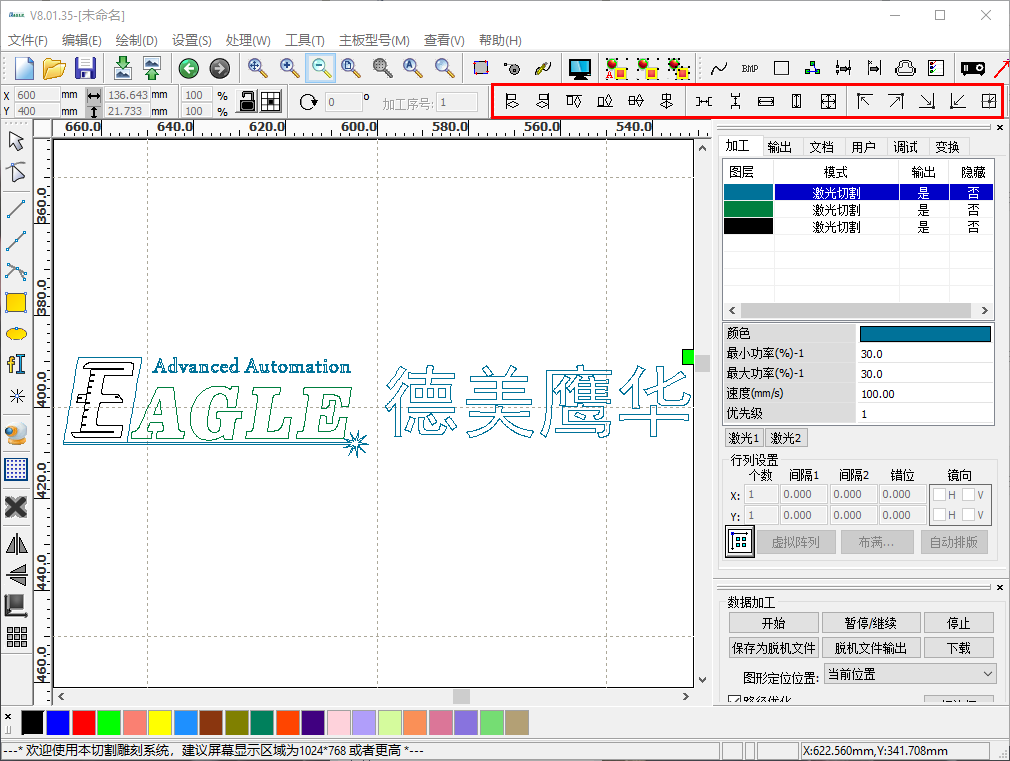 www.gueagle.com.cn
EAGLE LASER
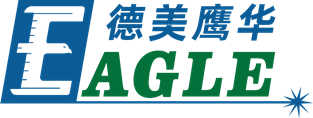 绘图工具栏/绘制工具栏
绘图工具栏，在软件中也叫做绘制工具栏，包含基本的绘图、编辑和排版功能，用于创建简单的图形，编辑曲线节点和进行阵列等排版操作。
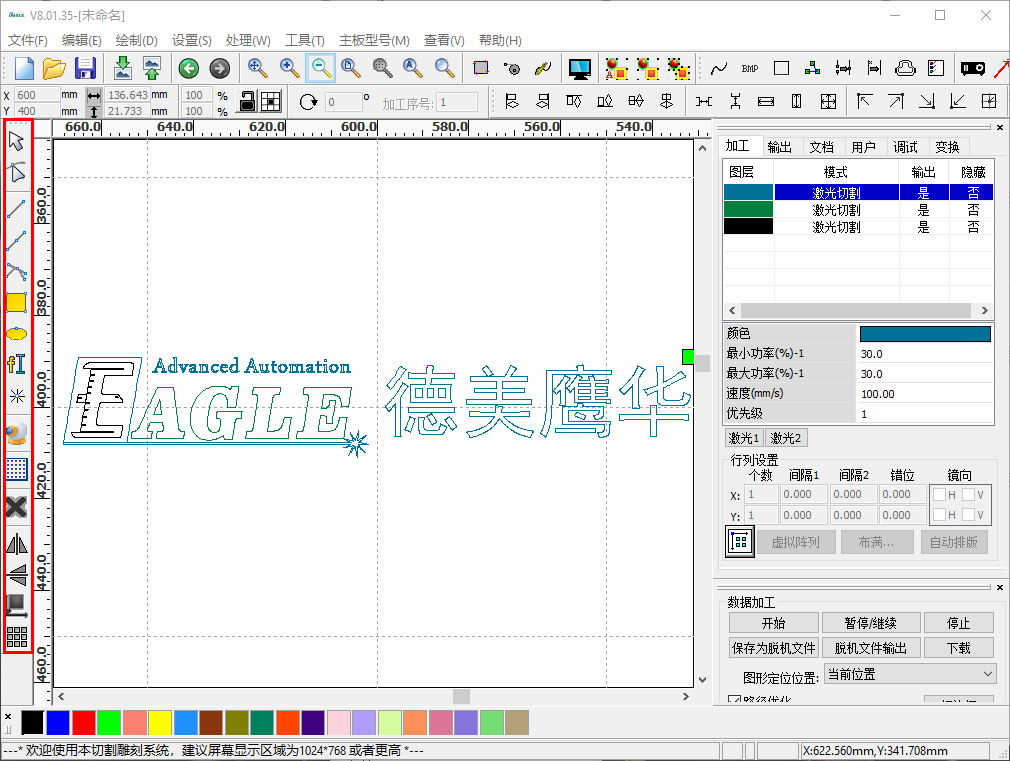 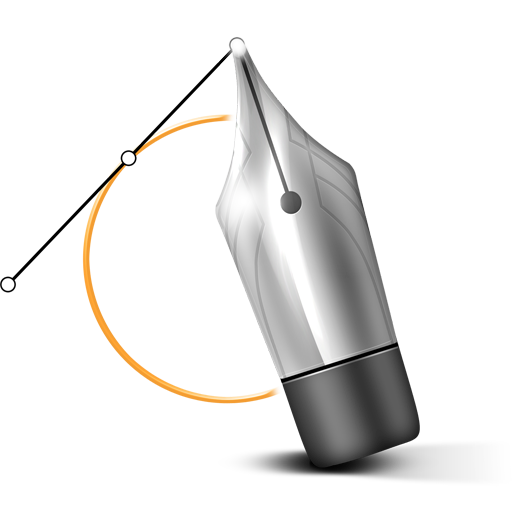 www.gueagle.com.cn
EAGLE LASER
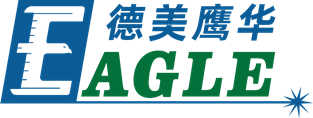 图层工具栏/颜色工具栏
图层工具栏，在软件中也叫做颜色工具栏，用于修改图形的颜色，将图形分配给不同的图层，便于灵活的设置加工工艺。
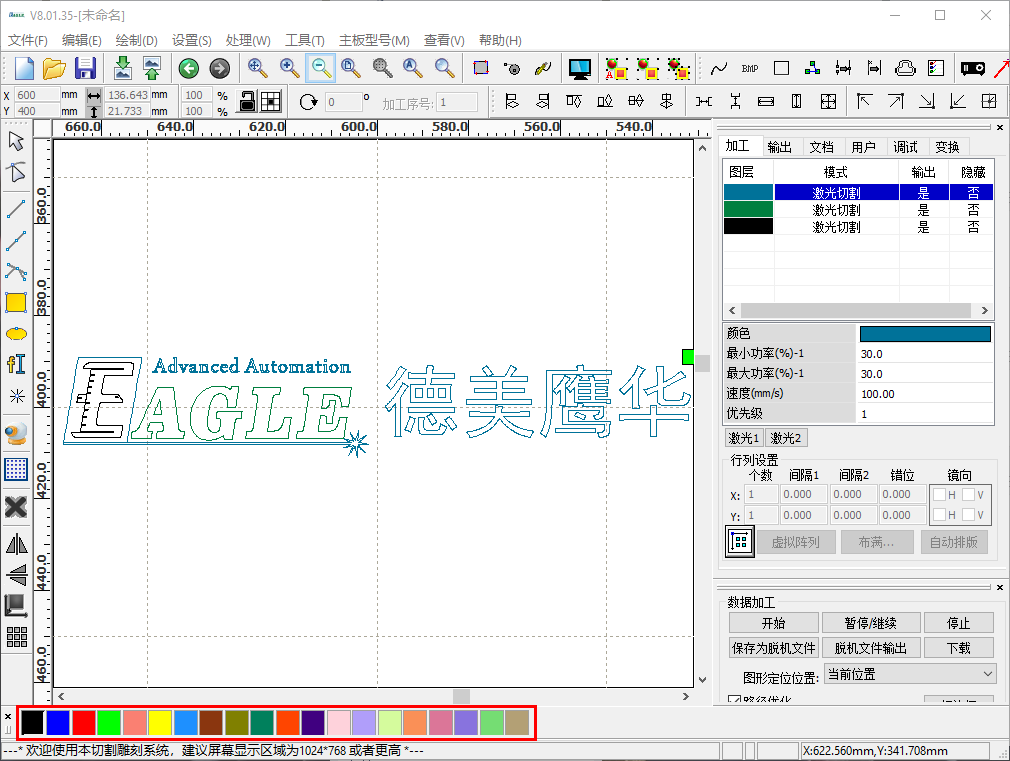 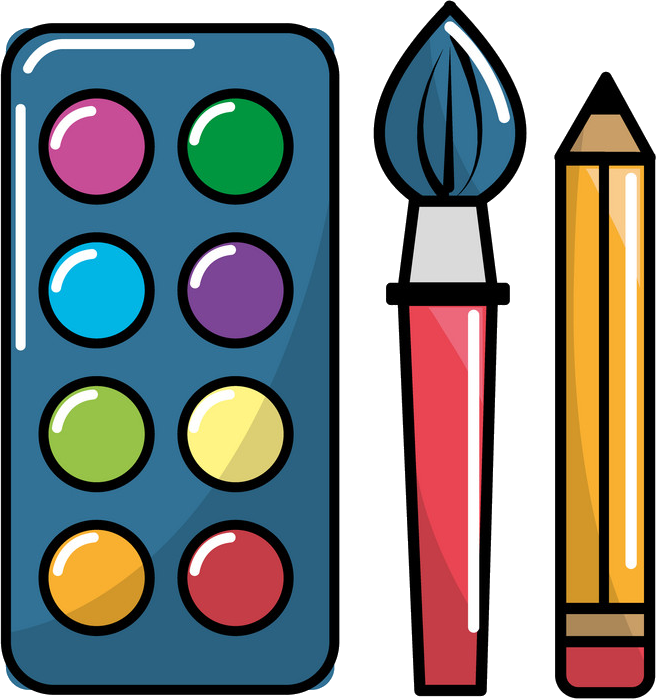 www.gueagle.com.cn
EAGLE LASER
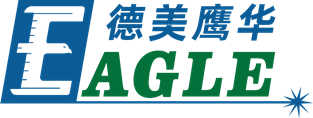 功能区/系统工作区
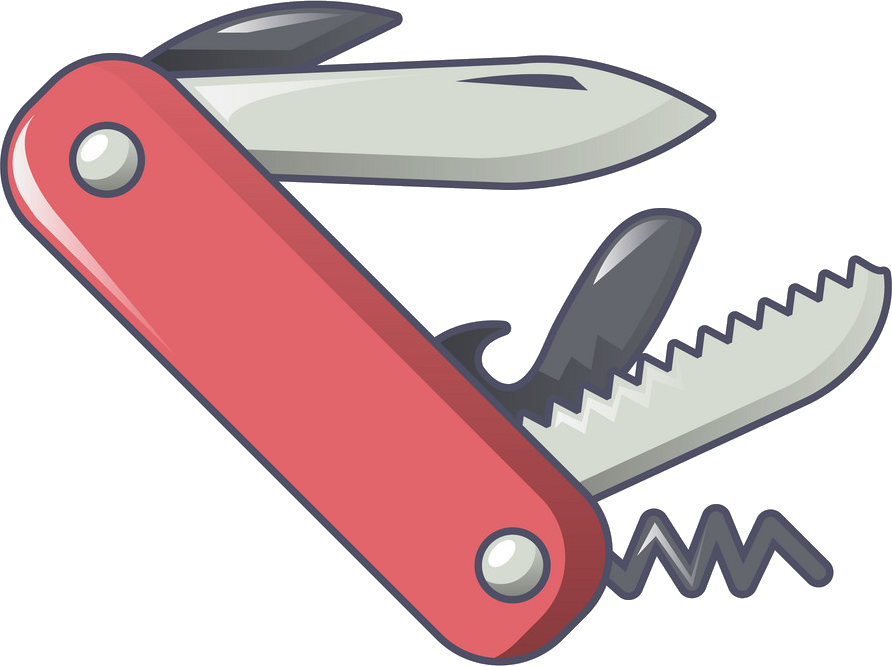 功能区，在软件中也叫做系统工作区，包含了6个功能板块，分别为 加工、输出、文档、用户、调试 和 变换，对应了不同的功能组。

例如，加工 功能组包含了图层工艺设置功能，文档 功能组允许在软件中直接管理联机设备中的任务文件，变换 功能组包含了一些图形编辑功能。
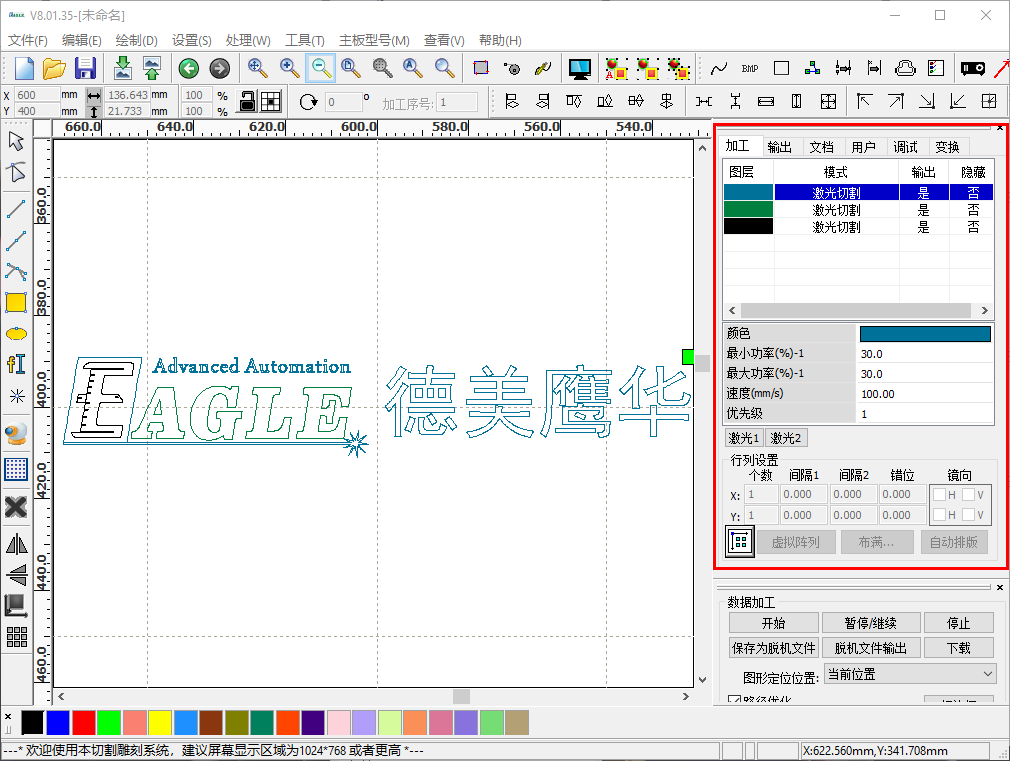 www.gueagle.com.cn
EAGLE LASER
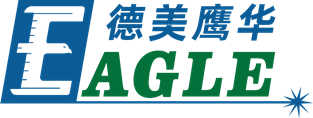 加工控制栏
加工控制栏包含了连接设备、直接加工控制和加工任务文件下载和保存等功能，用于输出任务和控制加工。
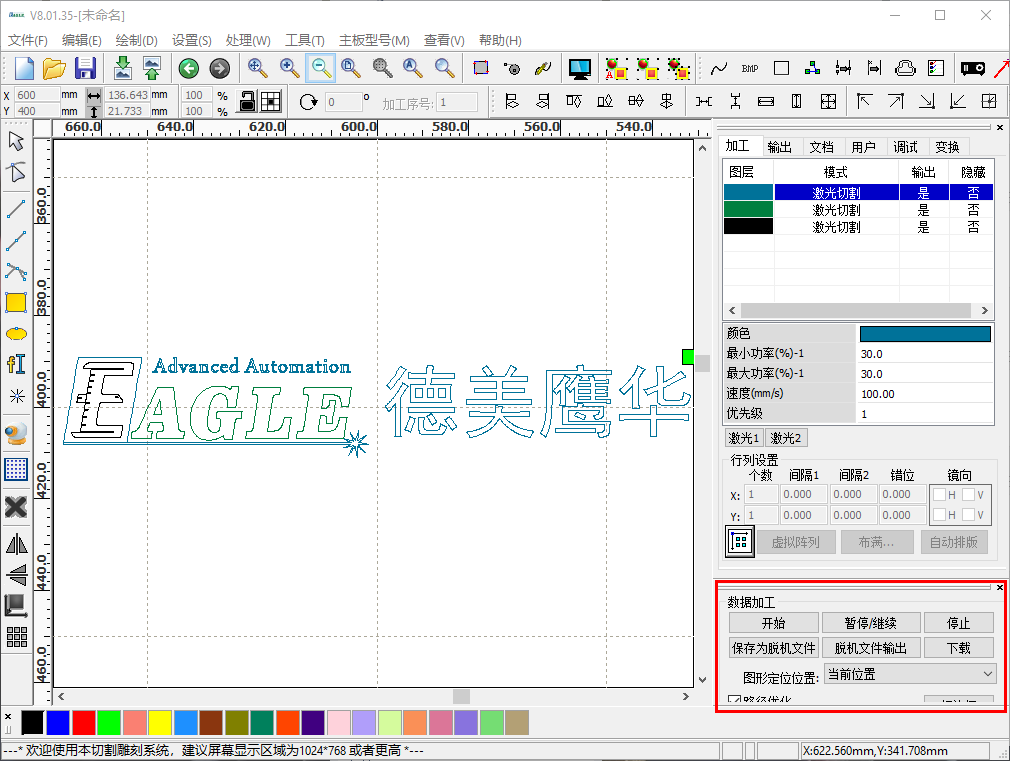 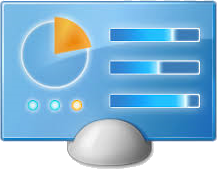 www.gueagle.com.cn
EAGLE LASER
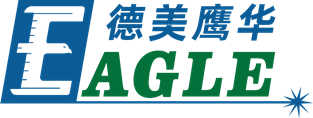 状态栏
状态栏用于显示 EagleWorks 软件当前的操作状态，帮助用户获取信息。
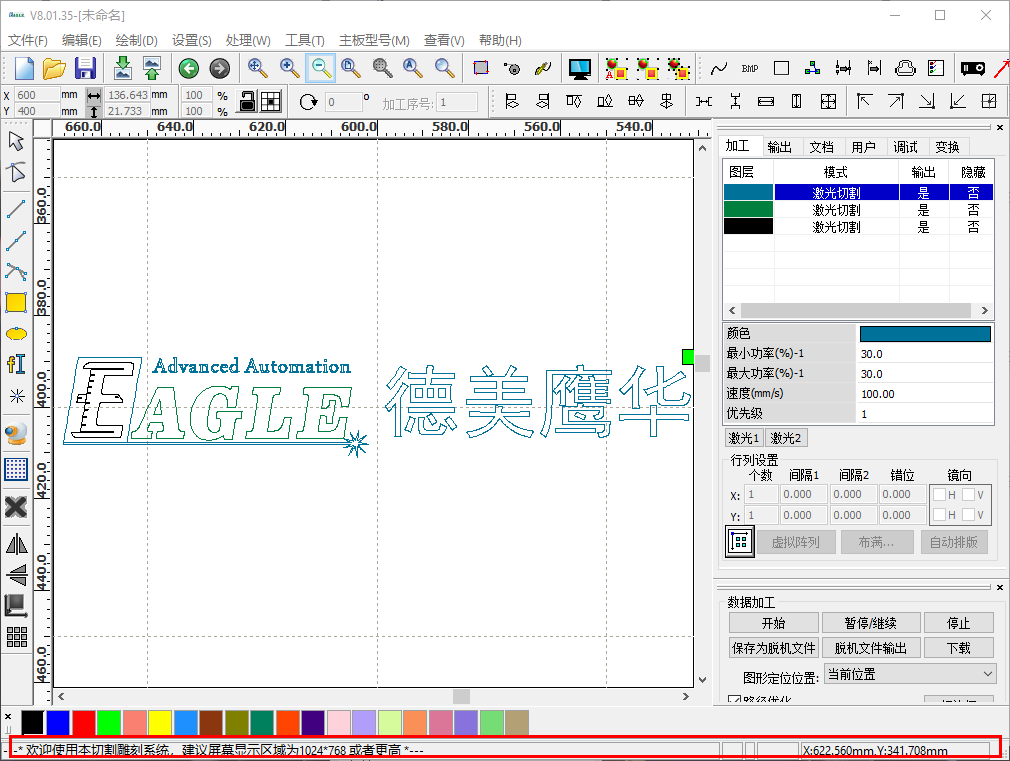 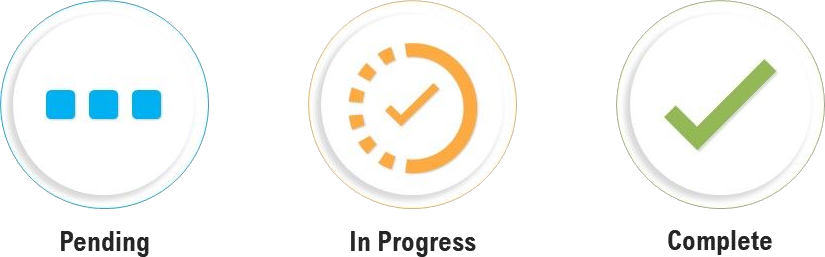 www.gueagle.com.cn
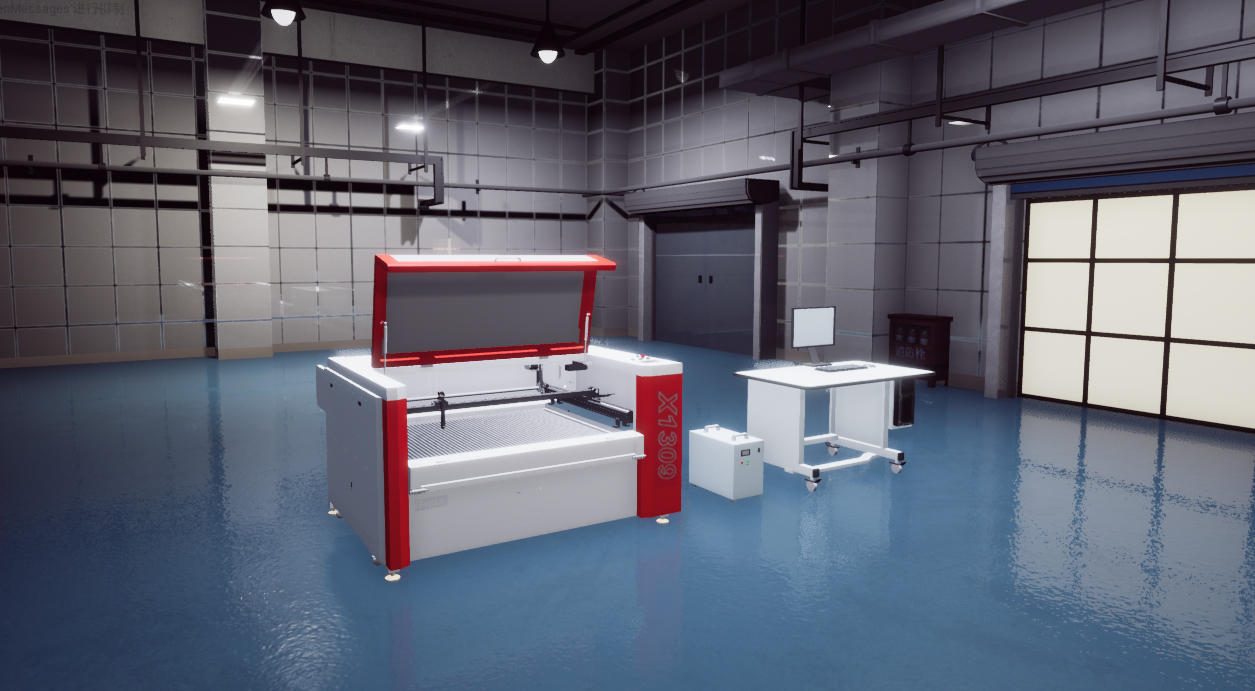 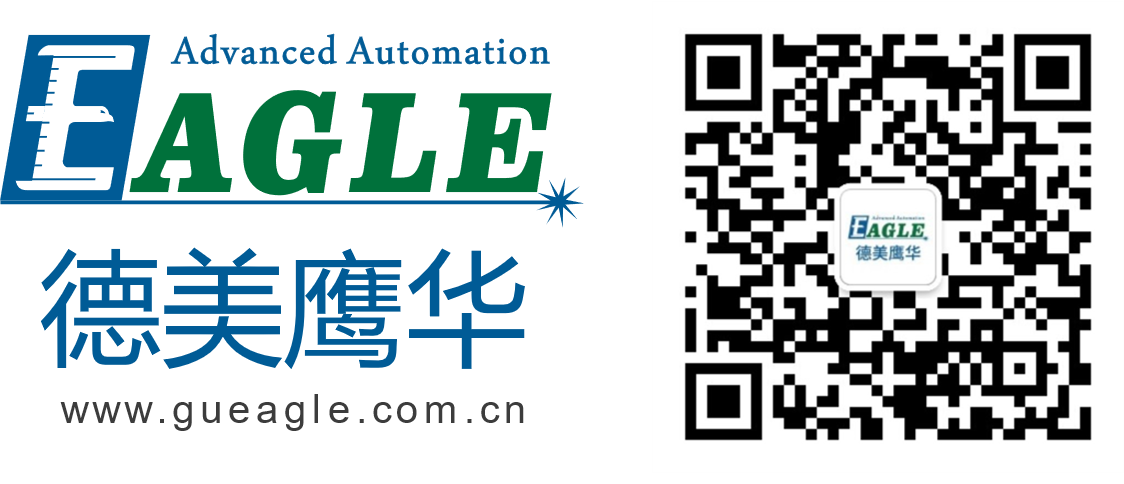 BEIJING GU EAGLE AUTOMATION CO.,LTD.
感谢观看
鹰华激光小课堂